Welcometo class
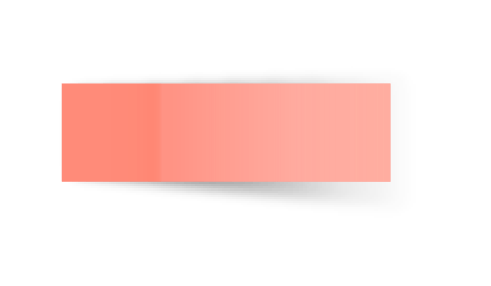 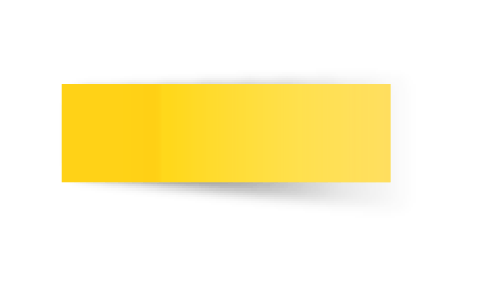 T.
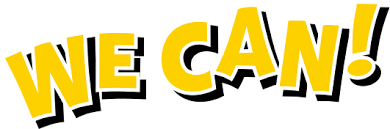 1
Unit 1
workbook 

Pages  41 , 42
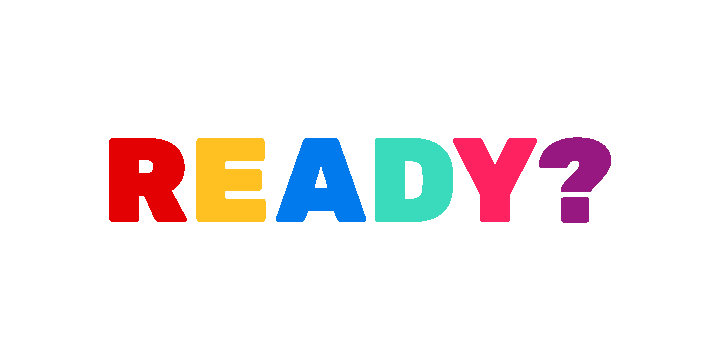 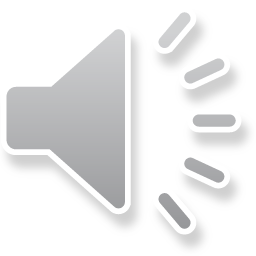 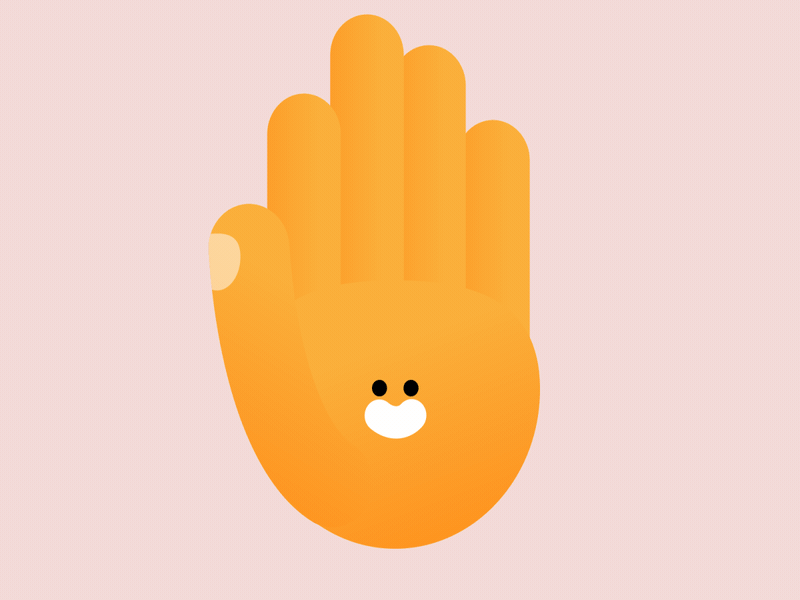 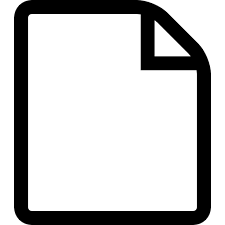 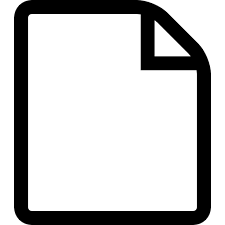 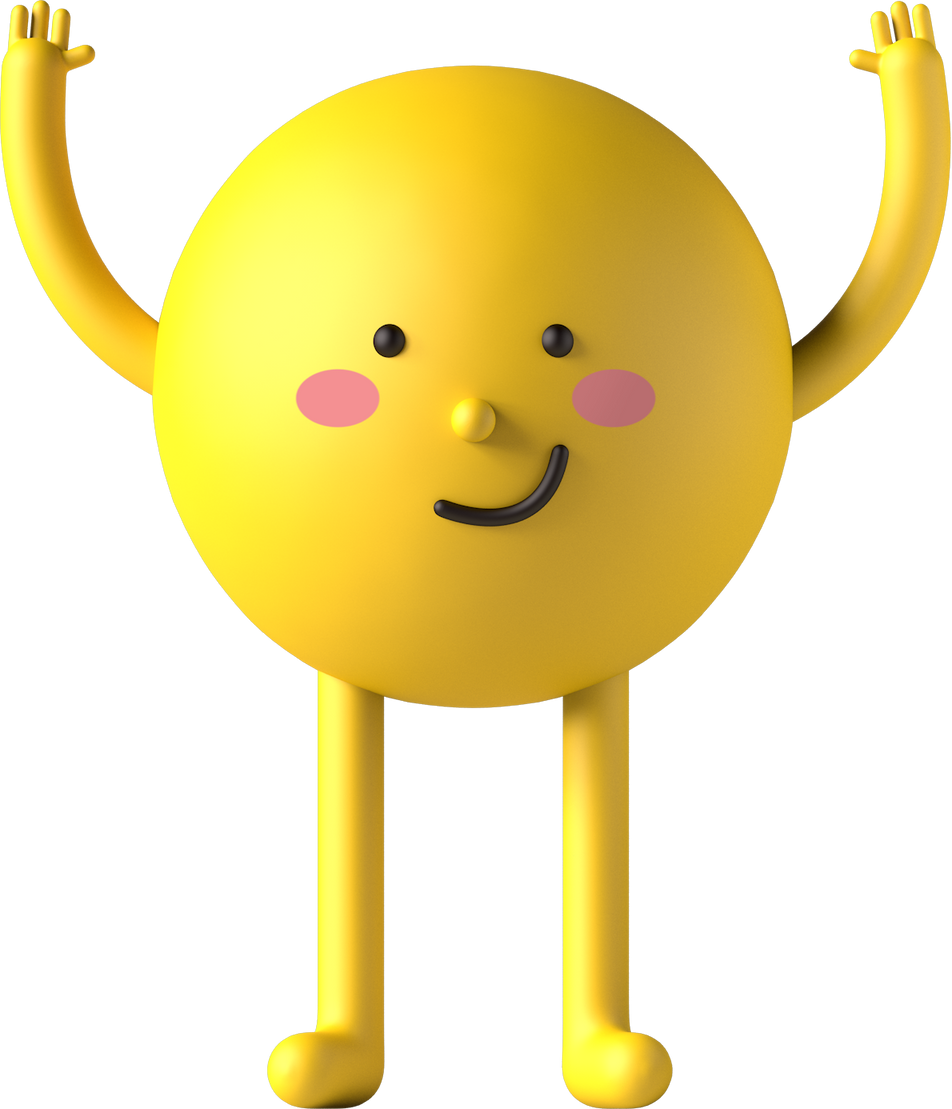 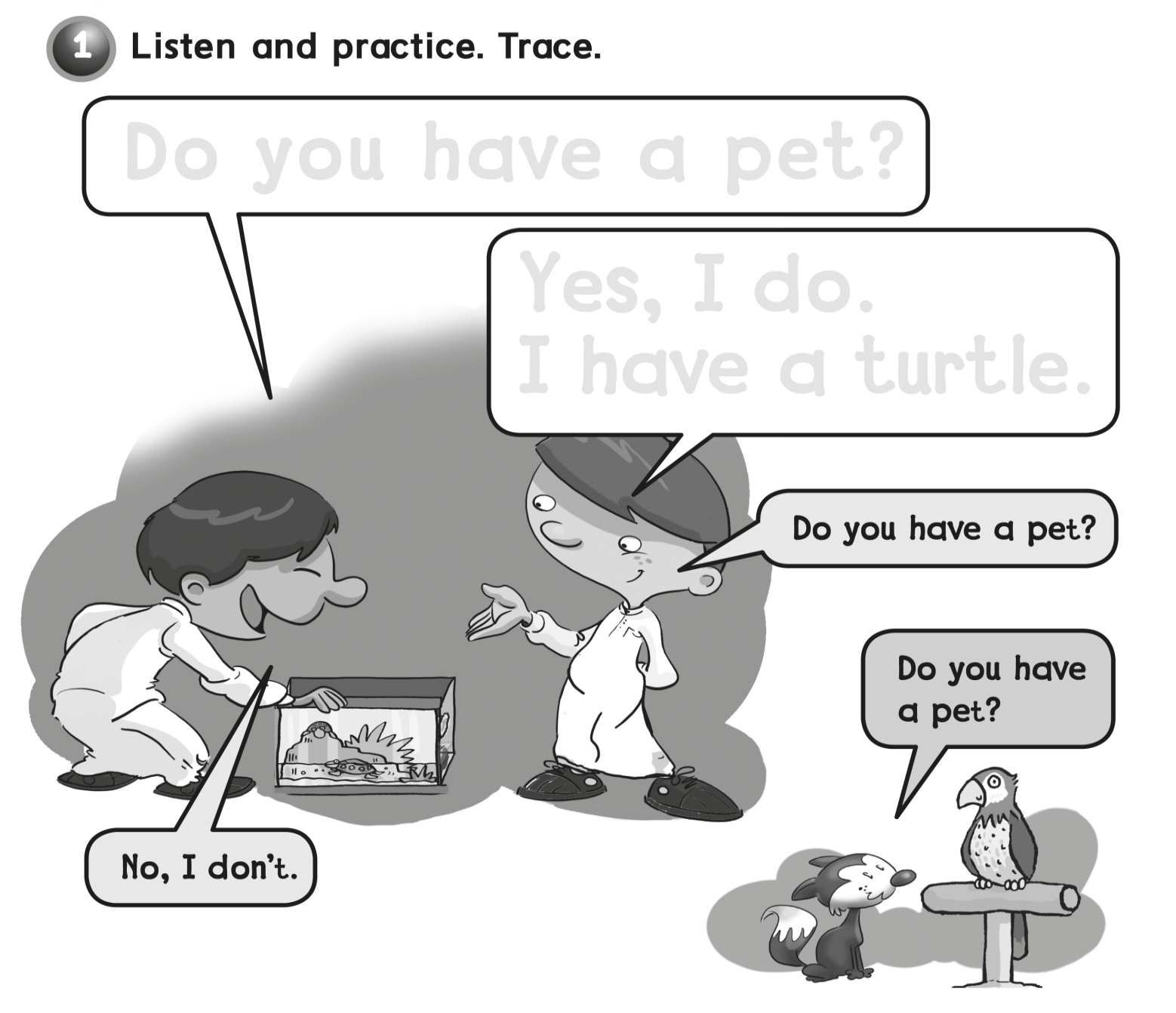 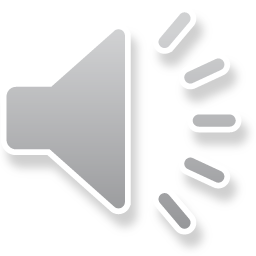 Do you  have  a pet ?
Yes , I do 
I have  a  turtle .
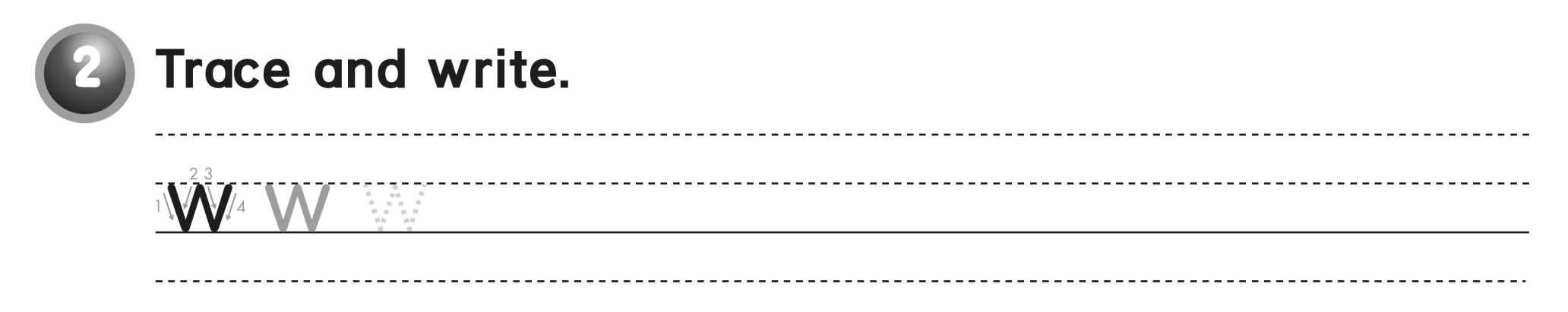 w  w  w  w
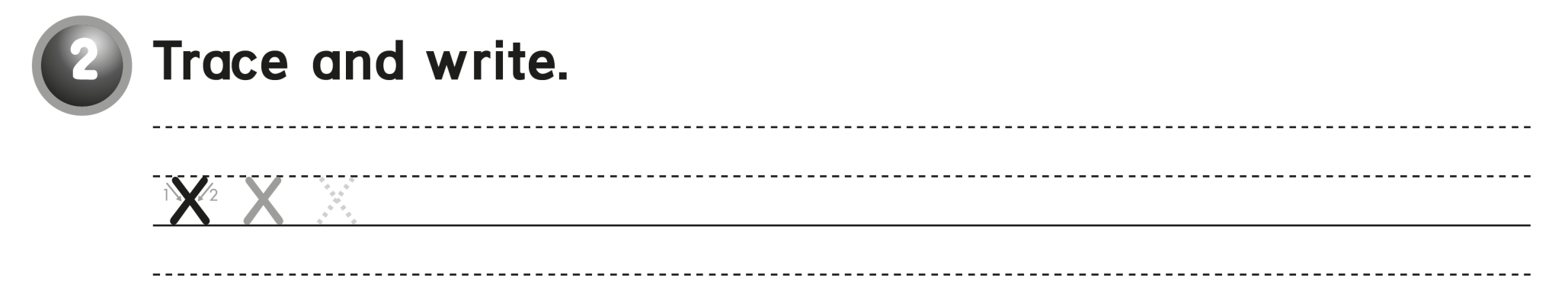 x  x  x  x
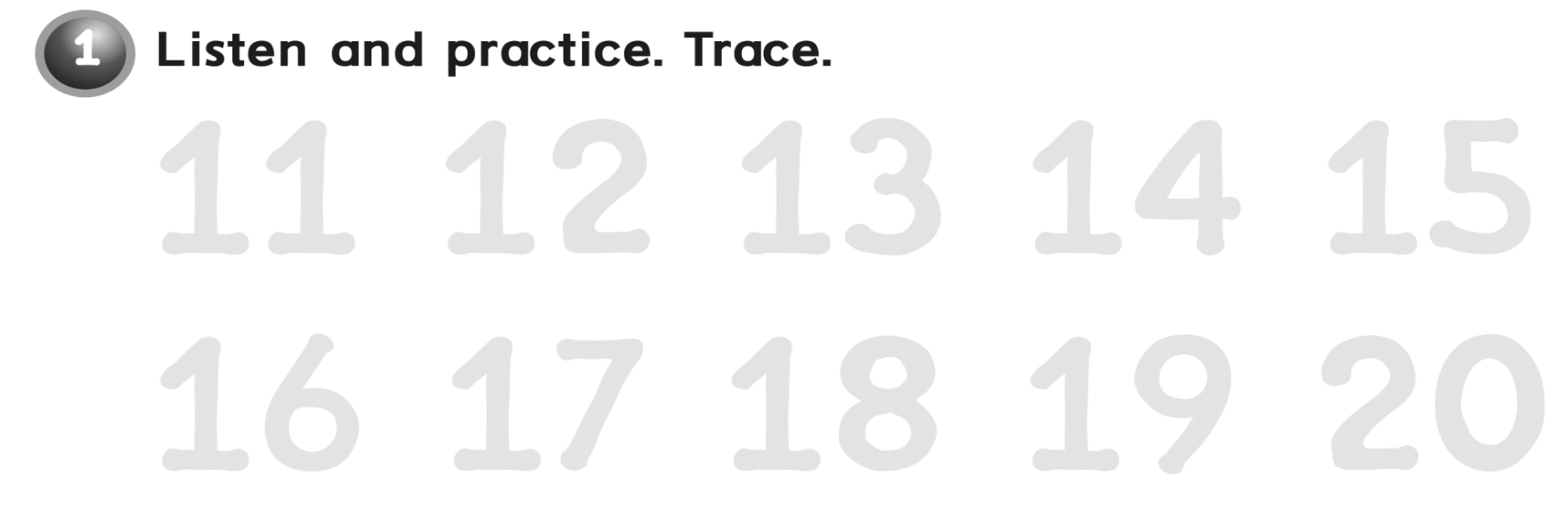 11  12 13  14  15
16 17  18  19  20
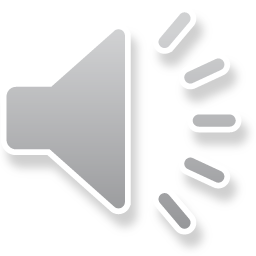 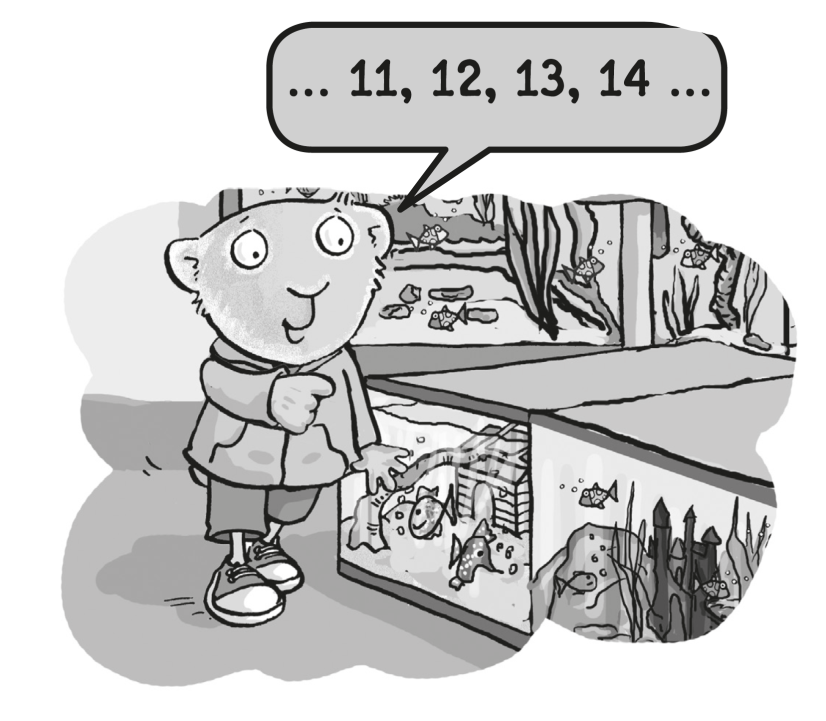 workbook 

Pages  43 , 44
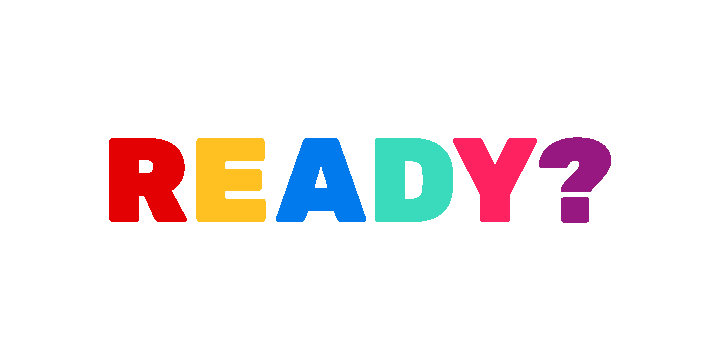 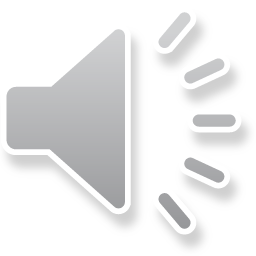 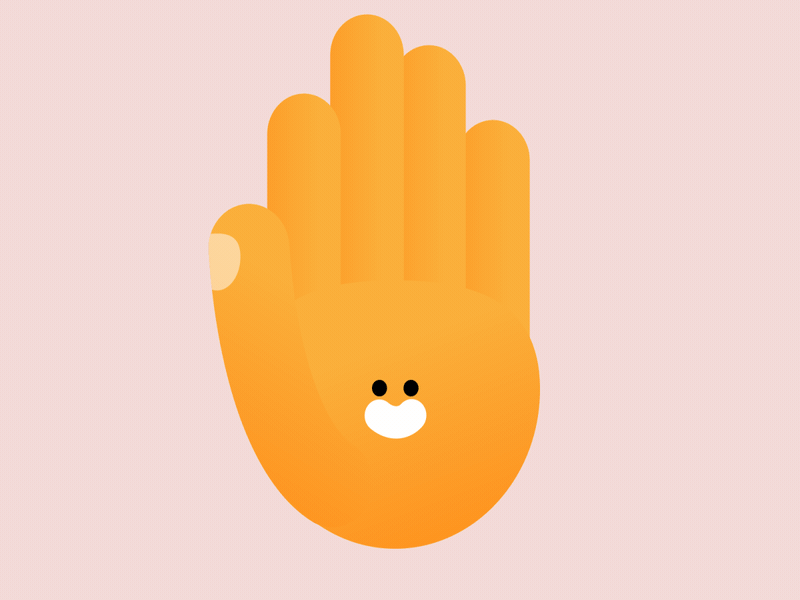 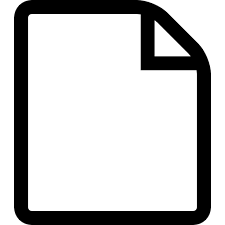 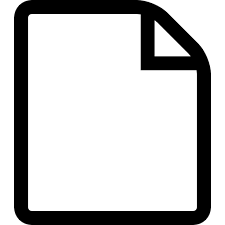 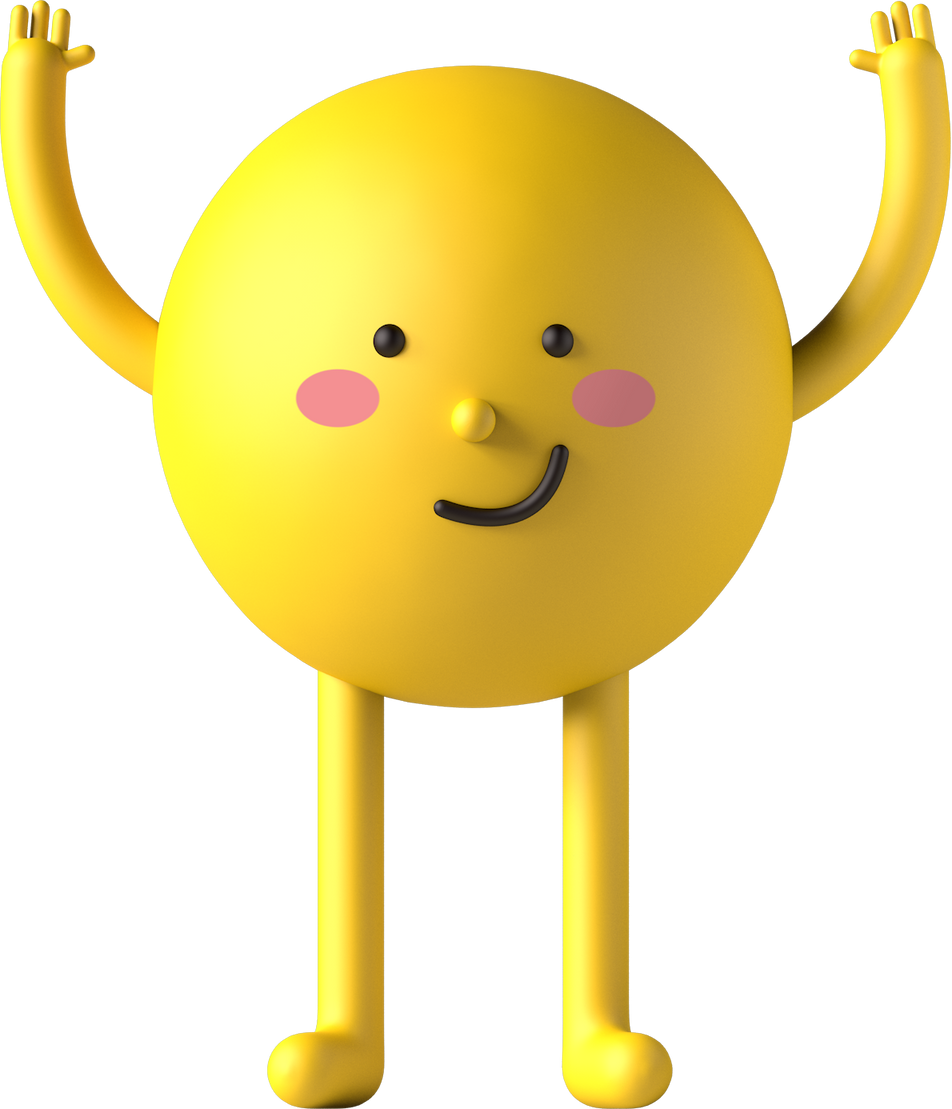 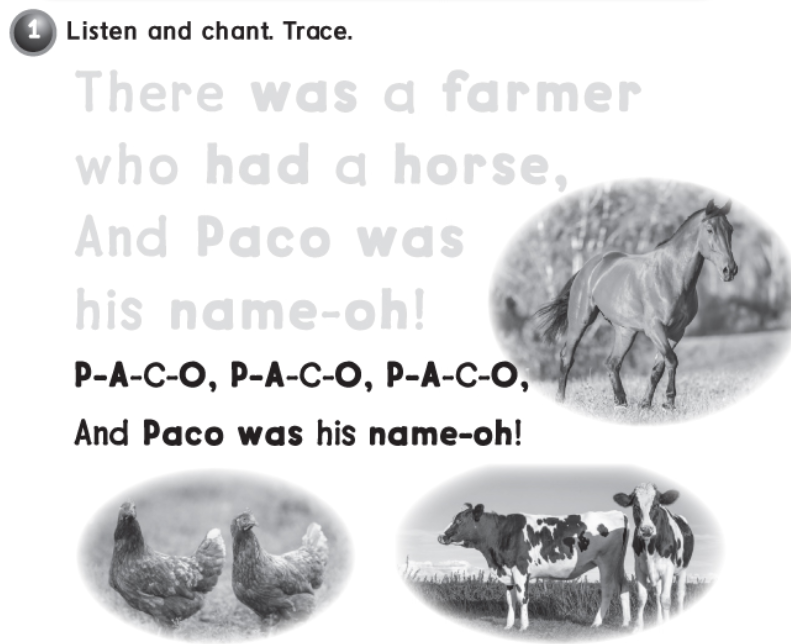 There was  a  farmer
who  had  a horse ,
and  Paco  was 
his name-oh !
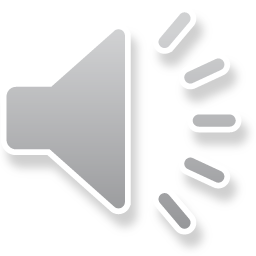 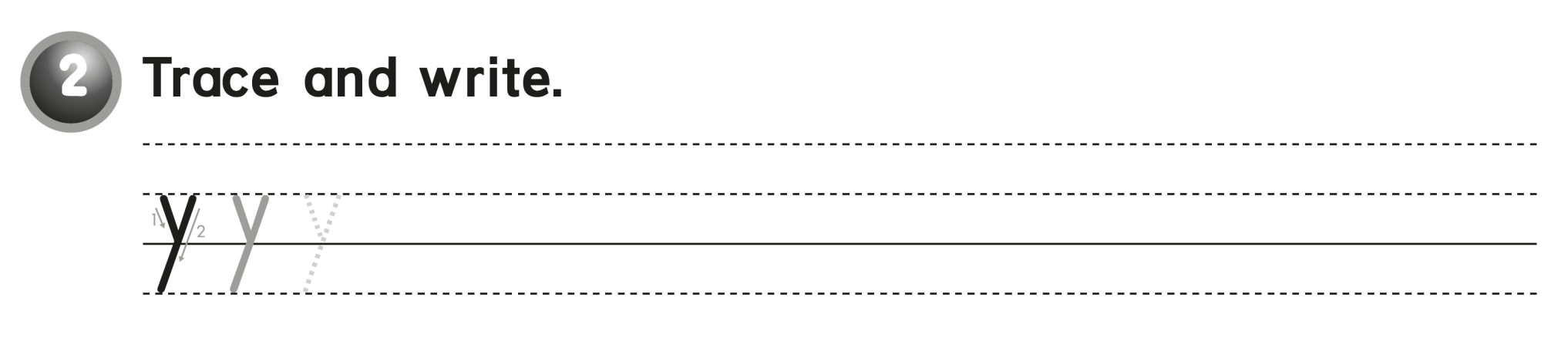 y  y  y  y
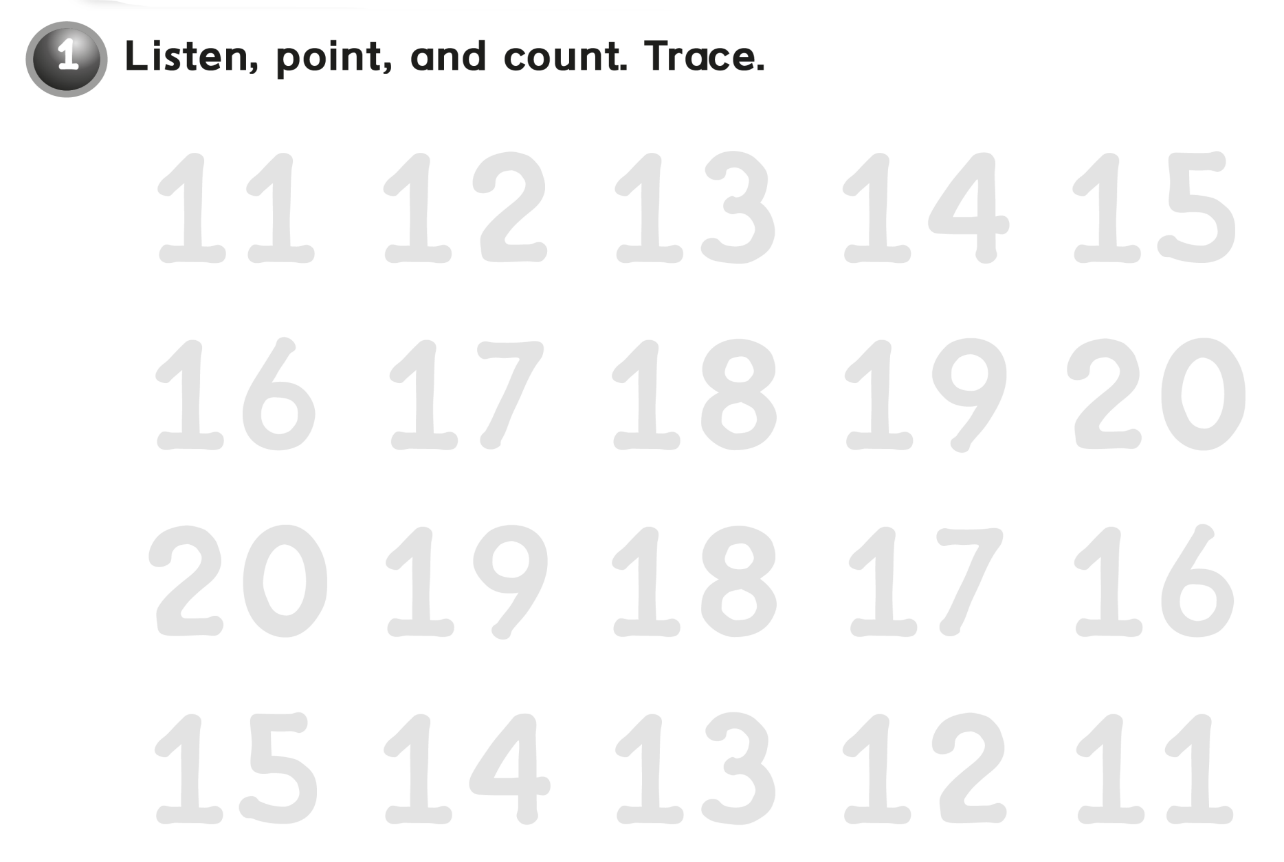 11  12  13  14 15
16 17  18  19 20
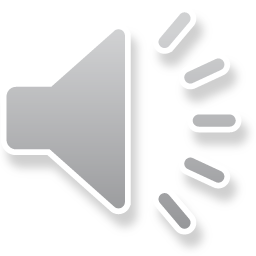 20 19  18 17  16
15  14  13  12 11
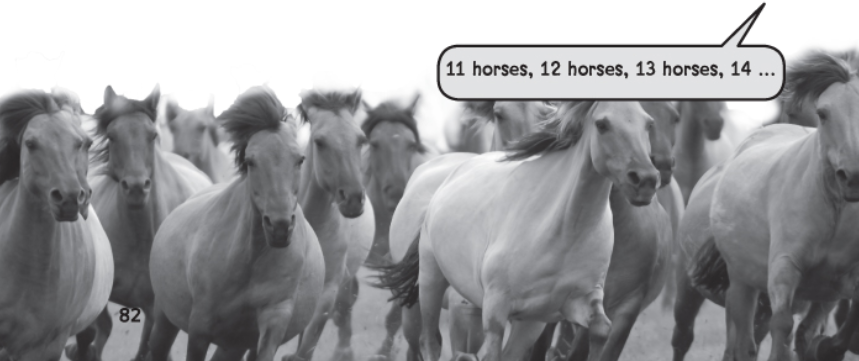 workbook 

Pages  45 , 46
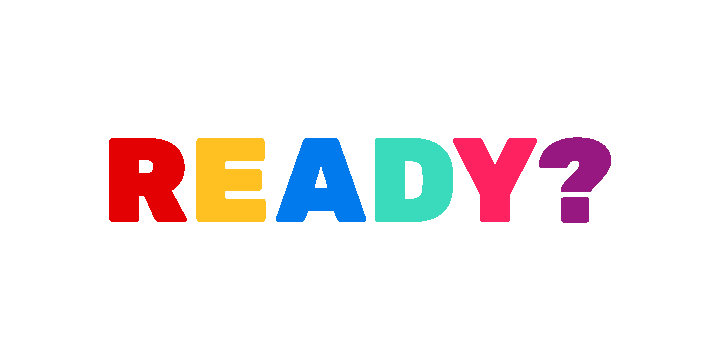 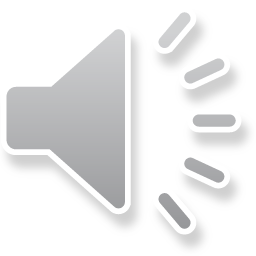 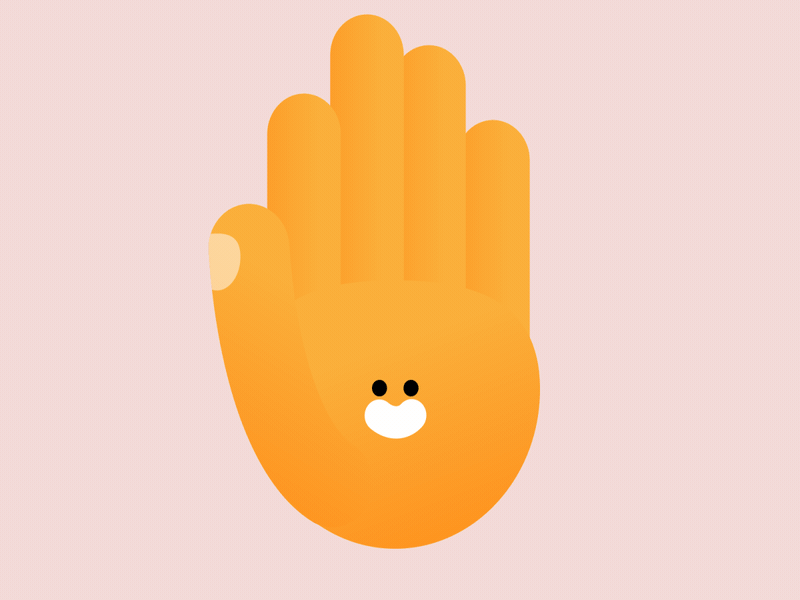 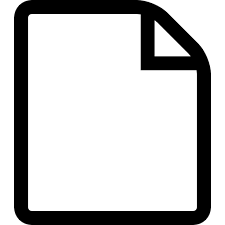 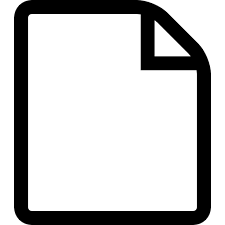 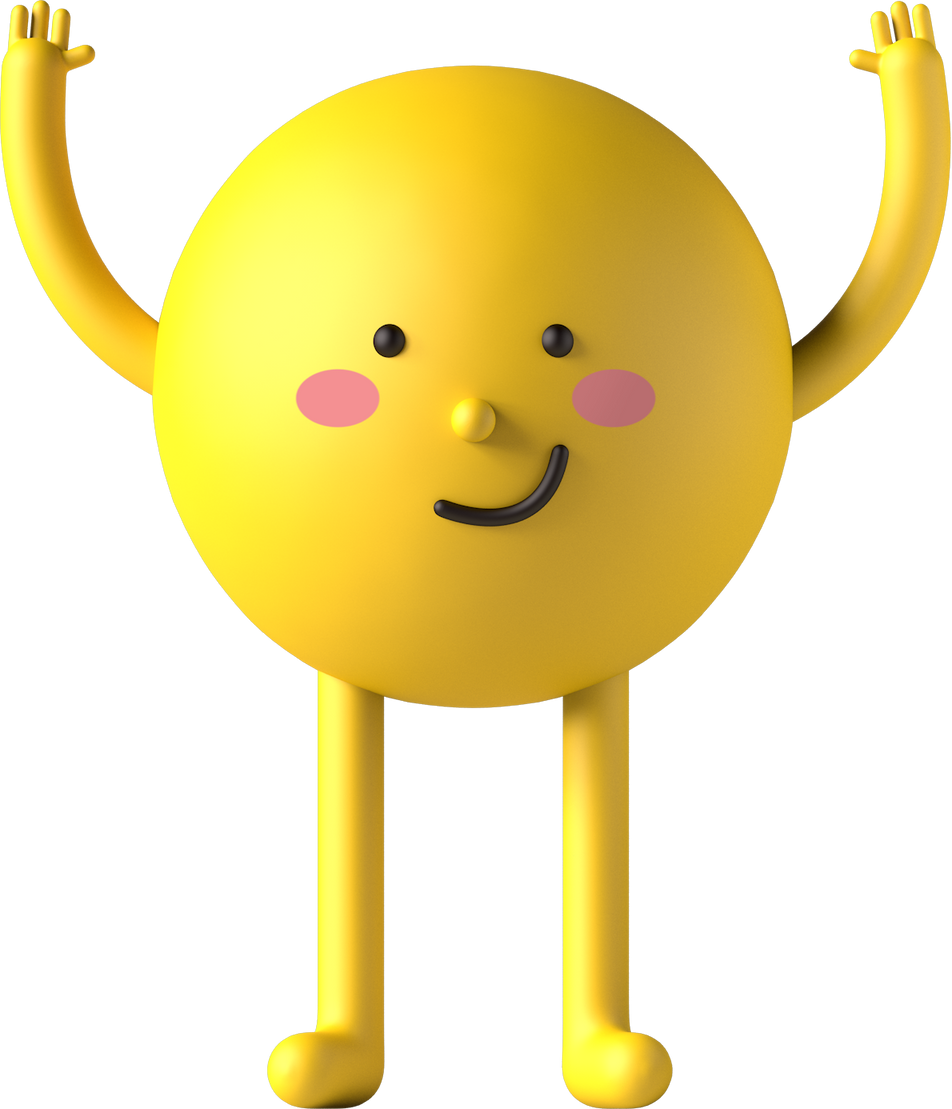 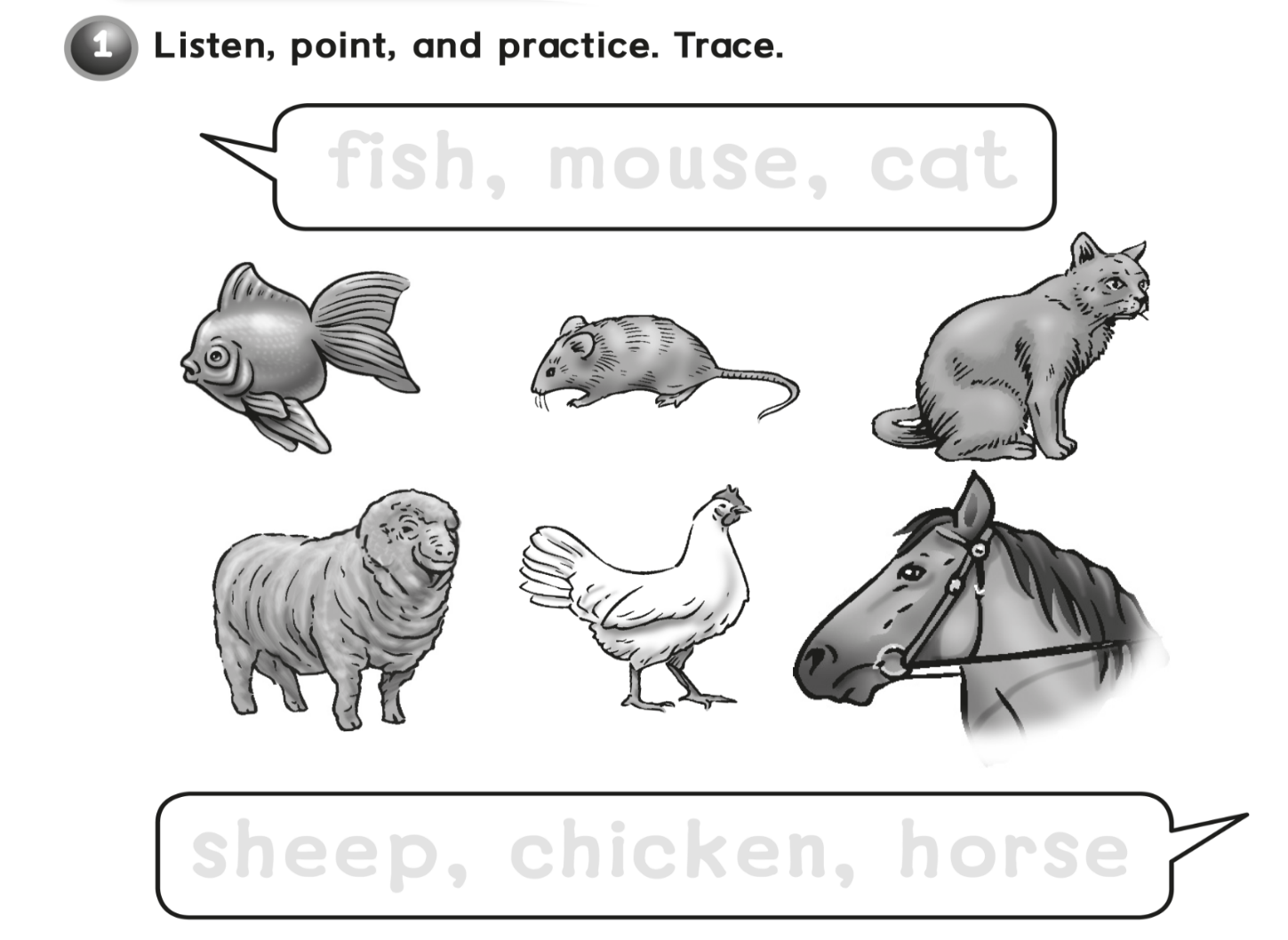 Fish, mouse,  cat
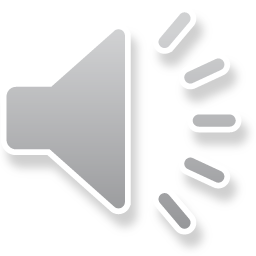 Sheep, chicken, horse
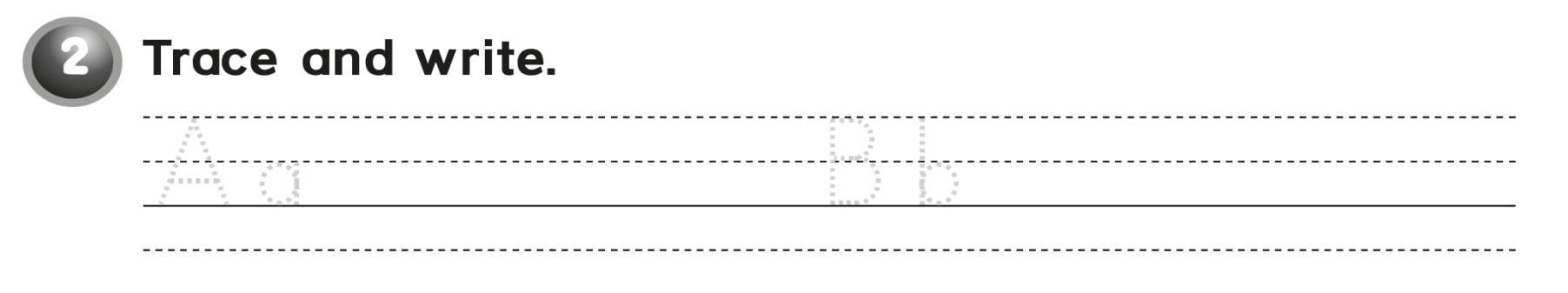 Aa  Aa  Aa    Bb  Bb  Bb
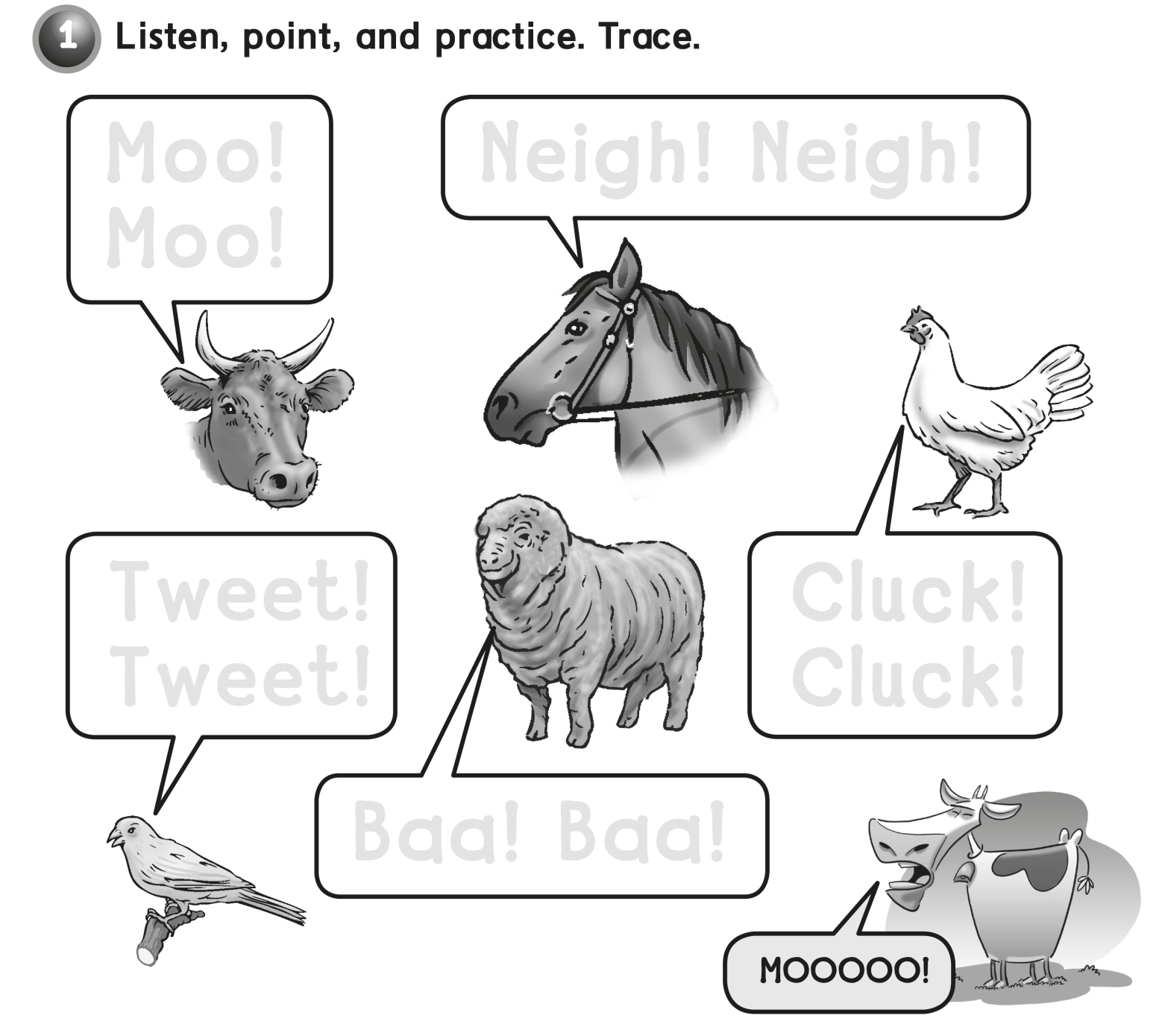 Moo!
Moo!
Neigh! Neigh!
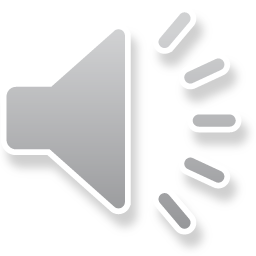 Cluck !
Cluck !
Tweet !
Tweet !
Baa !  Baa !
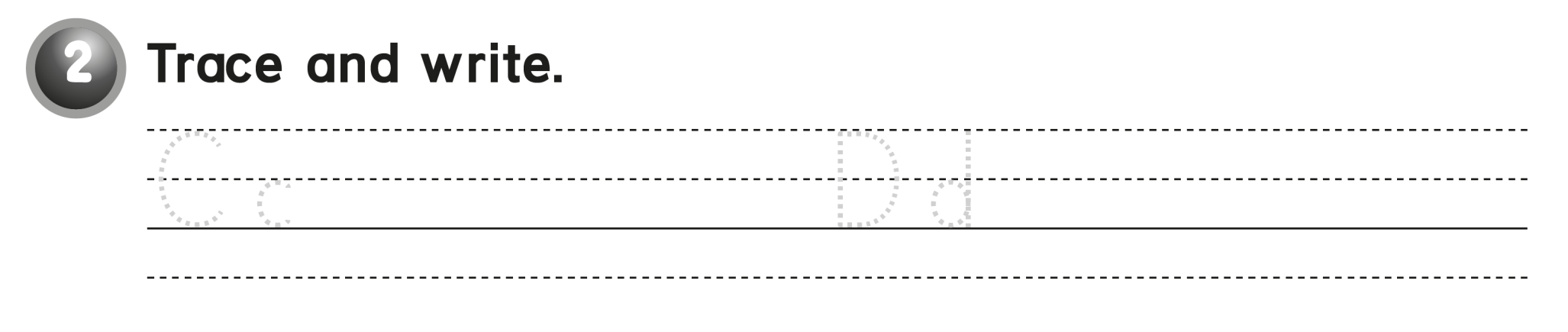 Cc  Cc  Cc     Dd  Dd  Dd
workbook 

Pages  47 , 48
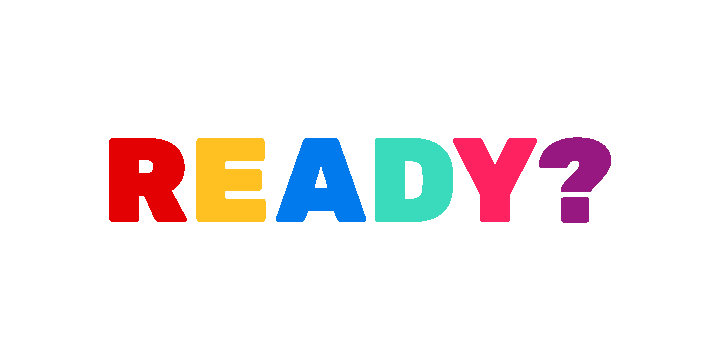 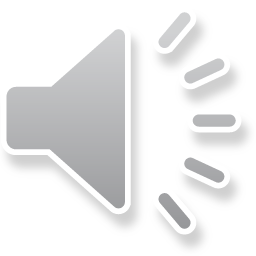 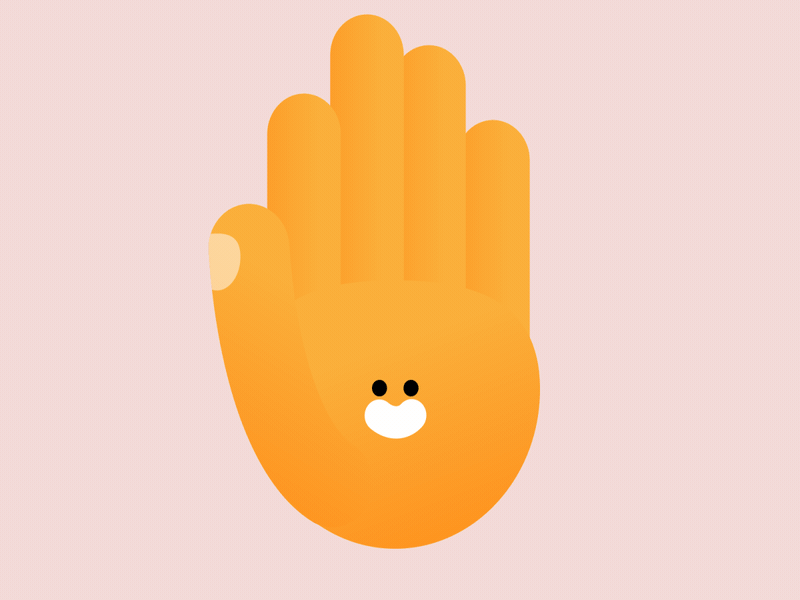 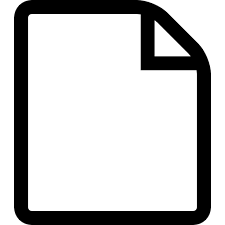 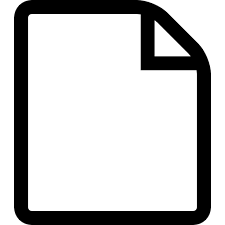 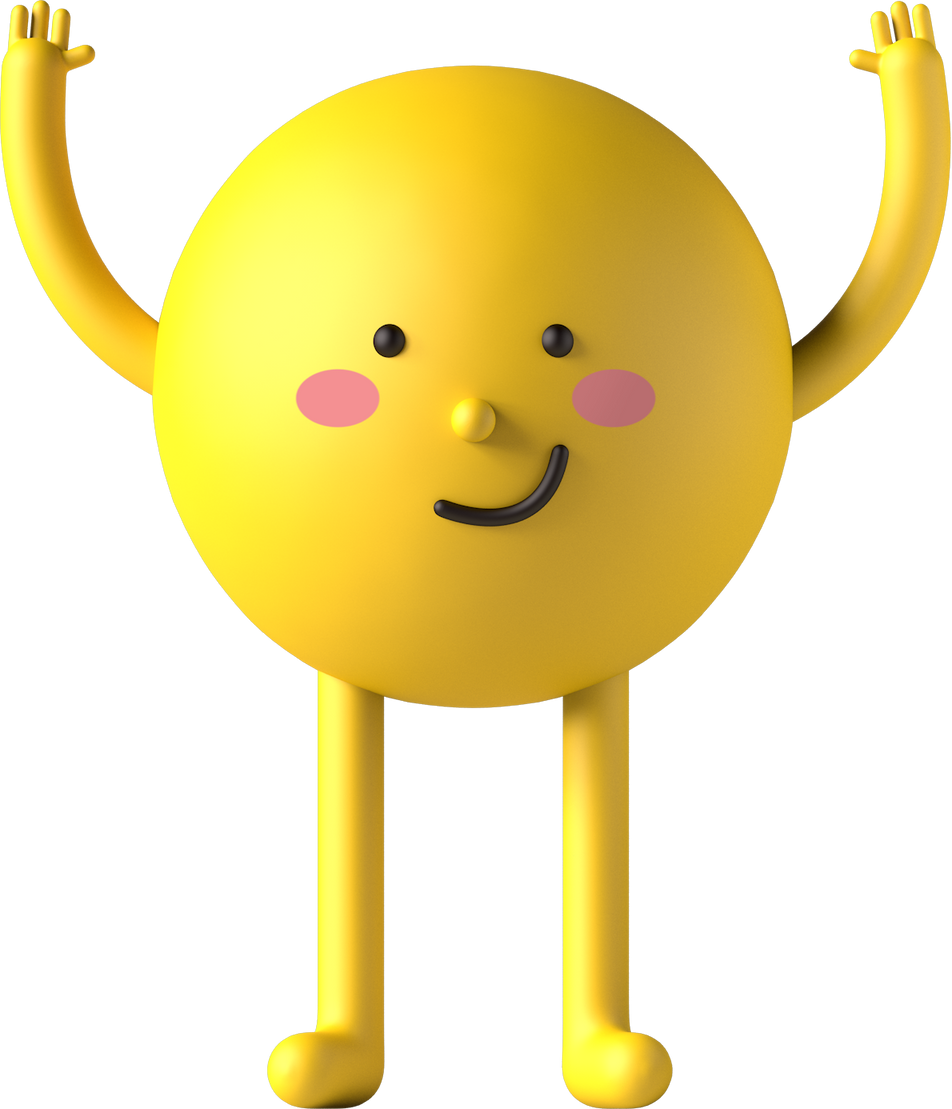 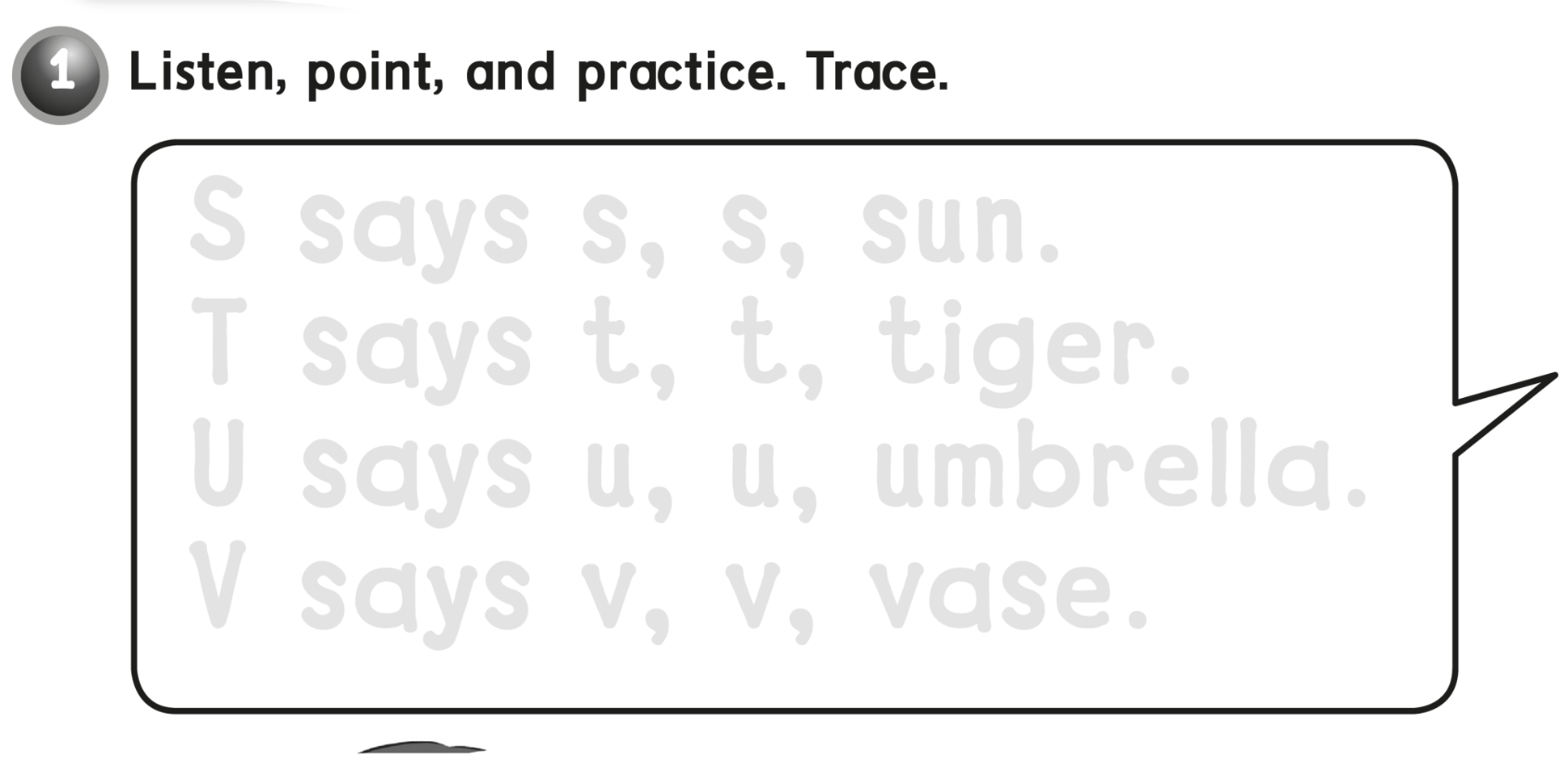 S  says  s,  s,  sun.
T  says  t,   t,  tiger .
U  says  u,  u,   umbrella .
V  says  v,  v,   vase .
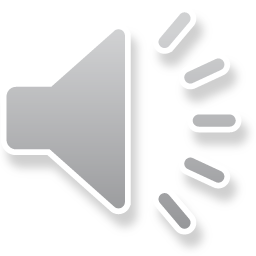 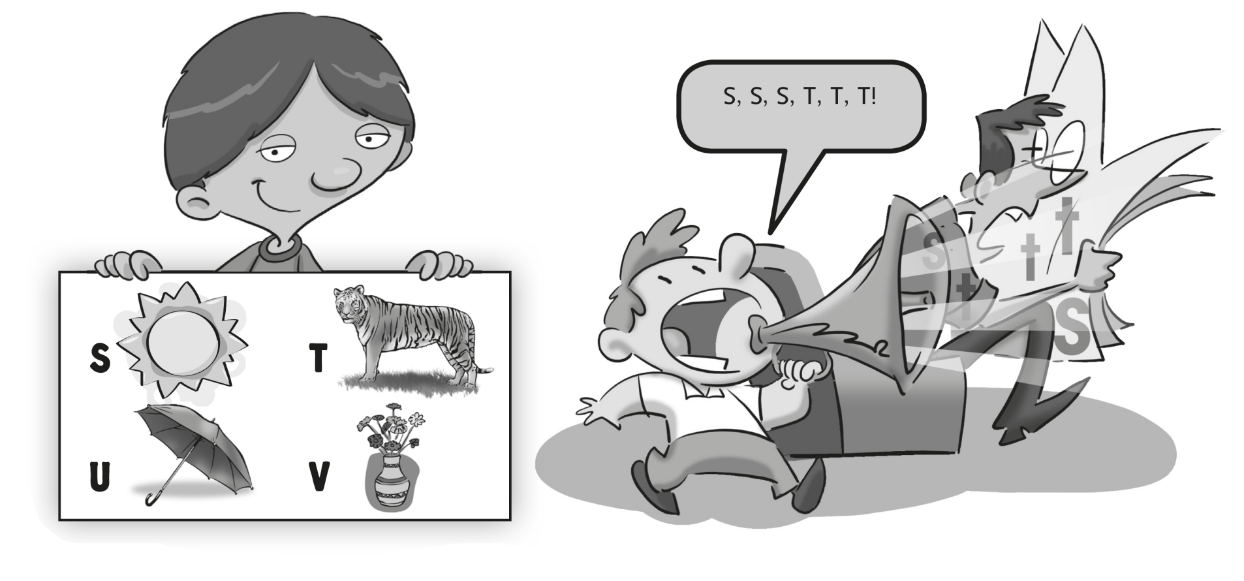 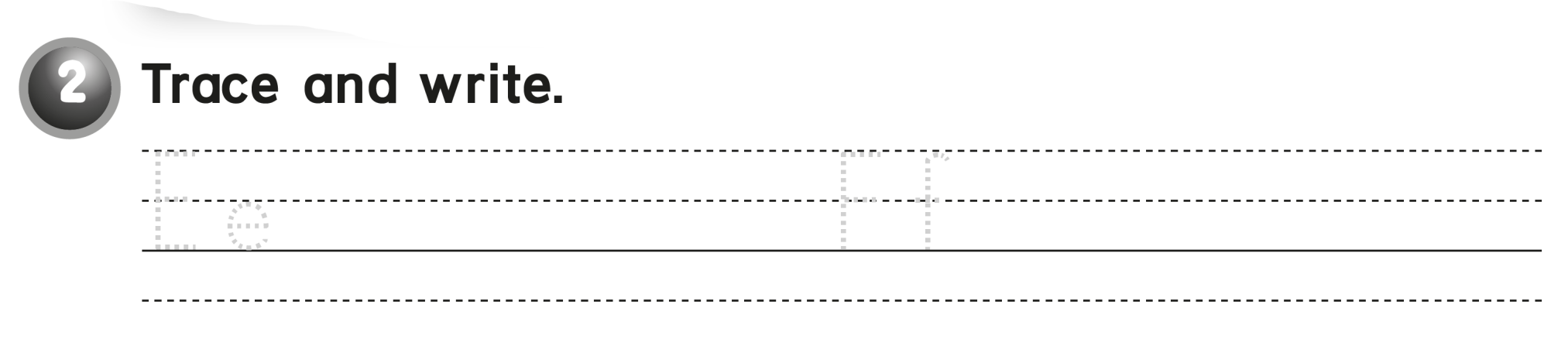 Ee  Ee  Ee     Ff  Ff  Ff
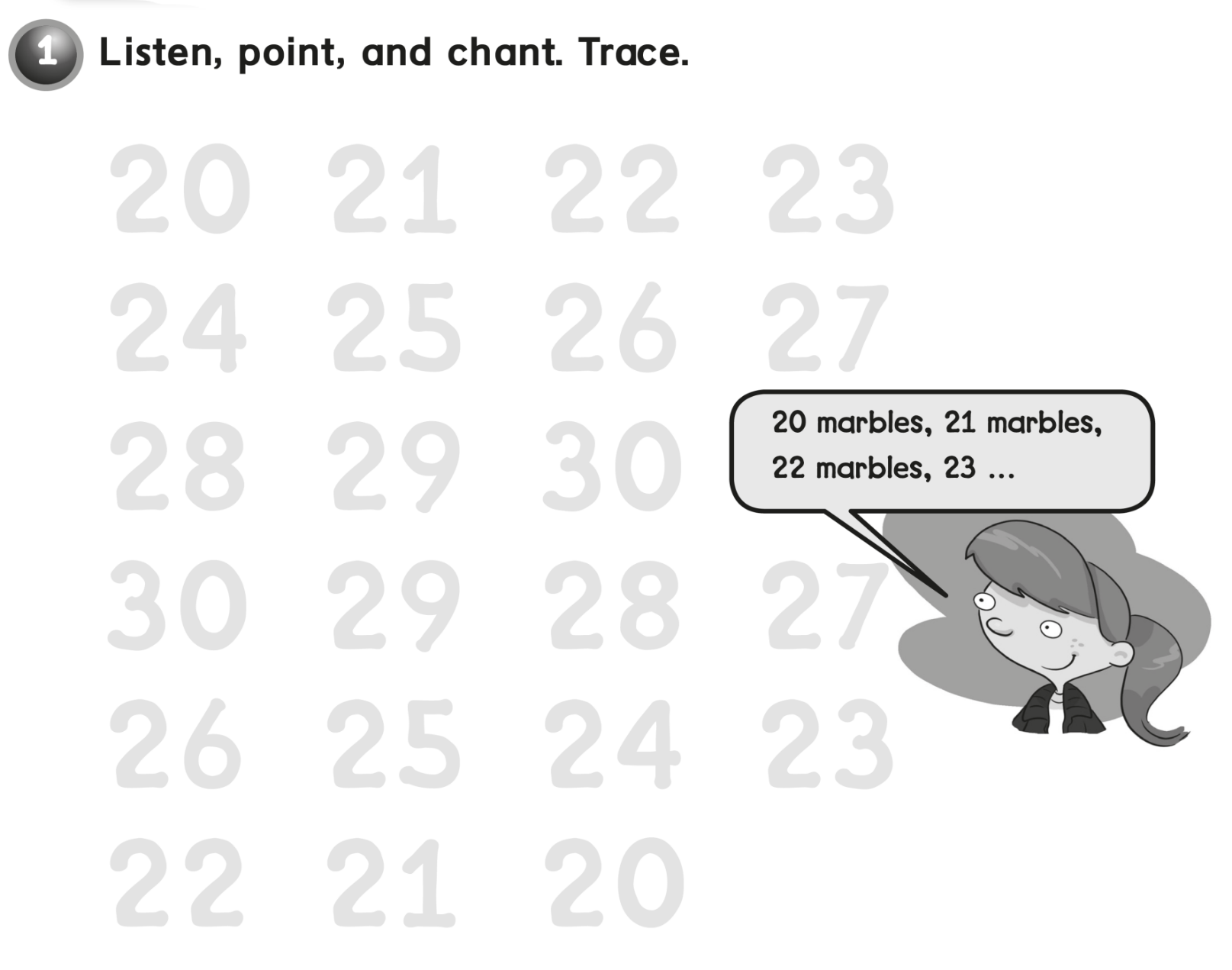 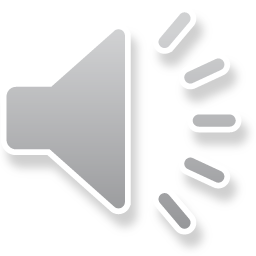 20  21   22   23
  25  26  27
28  29  30
30  29   28  27
26  25   24  23
22  21   20
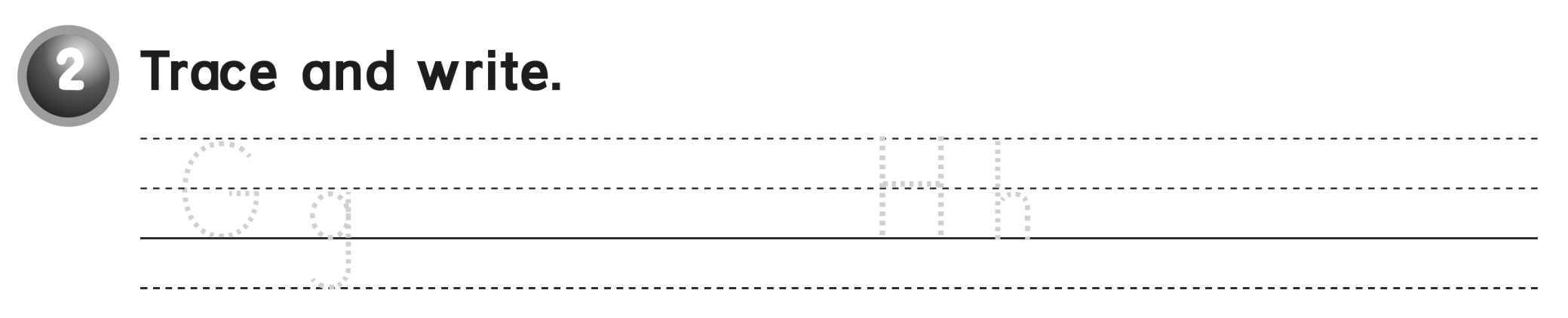 G g  Gg  Gg    Hh  Hh  Hh
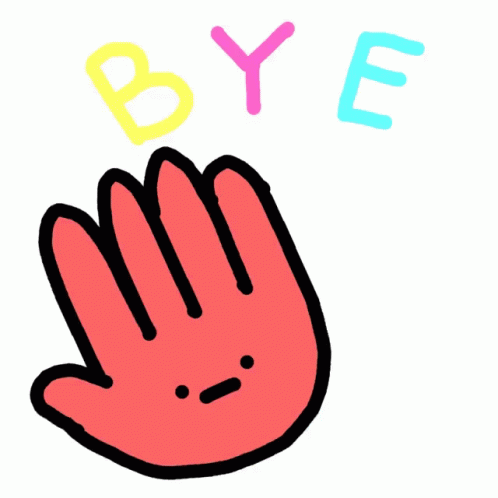 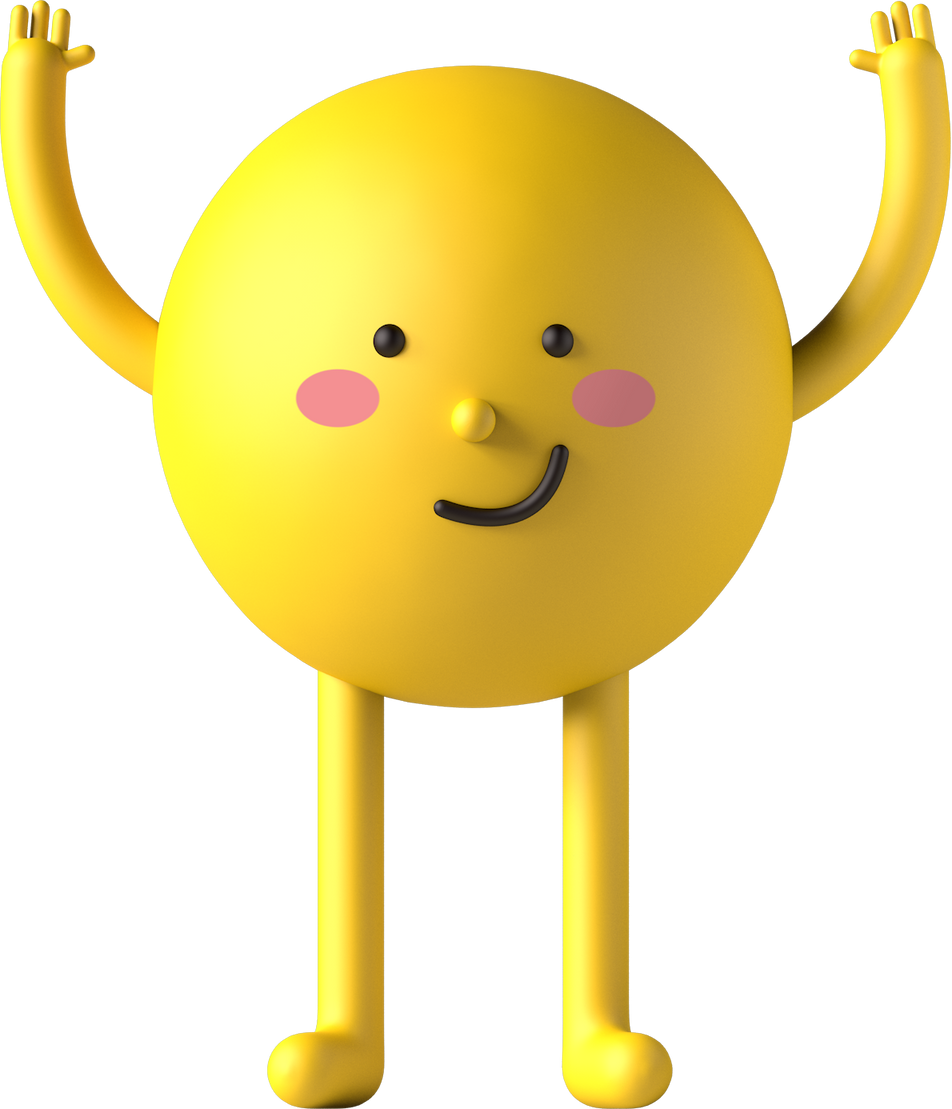